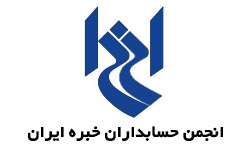 به‌نام خدا
همایش تأمین مالی از بازار سرمایه
نقش ابزارهای مالی در توسعة اقتصادی
حسين عبده تبريزي
چهارشنبه 29 خردادماه 1398
ابزار مالی
انواع دارایی
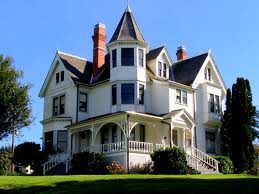 فروش اوراق گواهی سپرده ویژه سرمایه‌گذاری (عام)
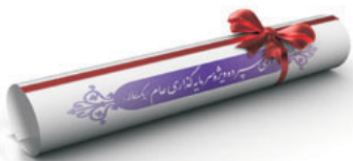 دارایی واقعی
ارزش آن ناشی از ویژگی‌های فیزیکی است.
مانند ساختمان، زمین، ماشین‌آلات
بازارهای مالی
مرز مشترک بازار پول و سرمایه
گرایش سیستم مالی کشورها به بازار پول یا سرمایه
جریان غالب
انواع ابزارهای مالی
ابزار جدید قابل معامله در بورس و فرابورس ایران
ابزارهای مبتنی بر سرمایه
ابزار مبتنی بر بدهی
روش‌های تأمین مالی ساختاریافته
تبدیل به اوراق بهادارکردن
تأمین مالی پروژه
ابزار مالی اسلامی
ابزارهای اسلامی انتفاعی
ابزار با بازدهی معین
ابزار با بازدهی انتظاری
انواع اوراق مرابحه
ابزار با بازدهی معین
ابزار با بازدهی معین
دسته‌بندی بازارهای مالی
مشکلات شرکت‌های ایرانی در بانک‌ها
نقش بازار پول در شرایط فعلی
سیستم بانکی کشور در سال جاری مجموعاً رقمی بزرگ تسهیلات پرداخت نخواهند کرد. 
این تسهیلات برای تأمین سرمایه در گردش صنایع مستقر کشور کافی نیست. 
سیستم بانکی کشور می‌تواند ضمن تشکیل سندیکاهایی از بانک‌ها، پروژه‌های بزرگ را تأمین مالی کند.
به علاوه، مشارکت بازارهای پول و سرمایه در قالب تأمین مالی ساختاریافته (Structured Finance) نیز می‌تواند راه‌کار دیگری برای تأمین مالی پروژه‌ها باشد.
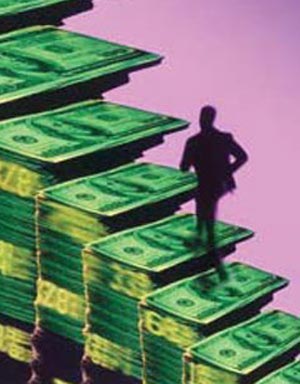 نوآوری‌های مالی
ابزارهای بازارگشا (Market broadening)
ابزارهای مدیریت ریسک
ابزارها و فرایندهای خرید و فروش همزمان (arbitrage)
ریسک‌های بنگاه غیرمالی روی صورت سود و زیان
صورت سود و زیان: سود خالص عملیاتی
ریسک مالی
نقش دارایی‌های مالی
انواع ابزار مالی بر اساس فاصله از دارایی‌های واقعی
فاصله از دارایی‌های واقعی
نقش ابزارهای مالی و نهادهای مالی ارائه‌کنندة ابزار (I)
نقش ابزارهای مالی و نهادهای مالی ارائه‌کنندة ابزار (II)
کارکردهای اقتصادی بازارهای مالی
نقش بازار سرمایه در شرایط فعلی
برای حفظ نقدینگی در بازار سرمایه و جلوگیری از مالی‌شدن اقتصاد، باید جلوی بازده نامعقول بازارهای سفته‌بازی (از جمله مسکن، طلا و ارز) گرفته شود.
در بلندمدت بازار ثانویه ظرفیت نگهداشت حجم نقدینگی را ندارد. به‌علاوه، منافع حاصل از بازار ثانویه به بخش واقعی اقتصاد و تولید منتقل نمی‌شود. بنابراین، باید راه‌کارهایی برای تقویت بازار  اولیه اتخاذ شود.
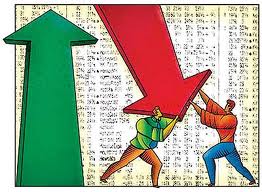 اقدامات انجام‌شده در بازار اولیه
بازار سرمایه در سال‌های اخیر به انتشار اسناد خزانۀ اسلامی اقدام کرده است. 
این اسناد بدون کوپن هستند و نرخ سود آن‌ها با تنزیل قیمت در بازار تعیین می‌شود. 
اگر بانک مرکزی عملیات بازار آزاد را آغاز کند و دولت بدهی‌های خود را فقط از طریق اسناد خزانۀ اسلامی منتشر کند، بازار می‌تواند نرخ این اسناد را به‌عنوان نرخ بدون ریسک در نظر بگیرد. 
تعیین صحیح این نرخ از نظر فعالان بازارهای مالی بسیار حائز اهمیت است.
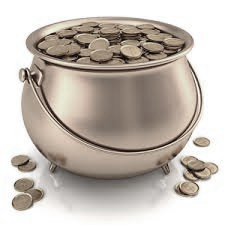 راه‌کارهای تقویت بازار اولیه
خصوصی‌سازی شرکت‌های دولتی باقی‌مانده که هنوز میلیاردها دلار ارزش دارد.
واگذاری سهام مازاد 51% توسط هلدینگ‌ها.
تشویق بخش خصوصی واقعی برای انتشار اوراق بهادار عمومی.
تأمین مالی پروژه‌ها به کمک ابزارهای مالی جدید مثل صندوق زمین و ساختمان.
انتشار اوراق بهادار برای تأمین مالی سرمایه در گردش شرکت‌ها (اوراق بهره‌برداری).
آزادسازی نرخ‌های بهره و تعیین نرخ بهرۀ واقعی برای اوراق با درآمد ثابت (fixed income).
انتشار اوراق به صورت ترکیبی از نرخ قطعی و علی‌الحساب.
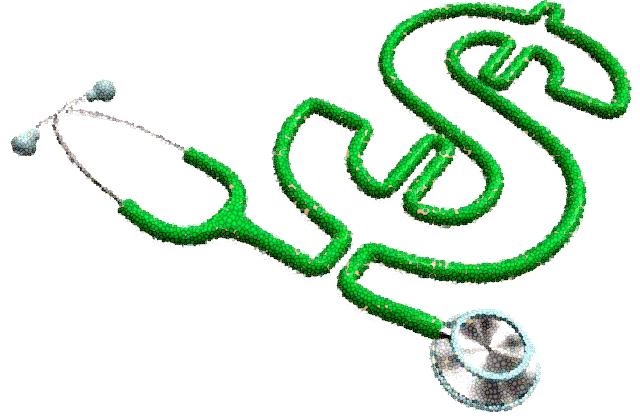 توسعه در شرایط رکود تورمی بکارگیری ابزارهای مالی مختلف توسط دولت‌ها و نهادهای عمومی را می‌طلبد، به‌ویژه آن‌که تنگنای اعتباری (عدم دسترسی به منابع کافی) نیز داریم:
تسهیلات دولتی و عمومی
حق مالی دولتی و عمومی
سرمایة مخاطره‌پذیر
اعطای تضامین اعتباری

به کارگیری ابزارهای مالی برای تحریک و سرعت‌بخشی به توسعة اقتصادی
جایگزینی روش‌های اعطای کمک هزینة دولتی با حمایت معاملاتی از طریق استفاده از ابزارهای مالی
«هزینه‌های ریخته» کم‌تر (مثال کمک به SMEs)
بازارمحور و از نظر هزینه‌بری مؤثرتر (هزینه‌های کمتر) [به دلیل ضرورت بازپرداخت]
اهرم برای تأمین منابع از بخش خصوصی
گزینة بدیل و سیاست پایدارتر با تکیه بر انجام کار
www.abdoh.net
نکات محوری بحث
1. بحث‌های نظری در حمایت از استفاده از ابزارهای مالی.
2. شرایط عمومی به کار‌گیری مؤثر ابزارهای مالی کدام است؟
3. درجة تأثیر ابزارهای مالی مختلف، چگونه متناسب با هدف آن‌ها و ناکامل‌بودن بازارهای مربوطه، متفاوت است.
4. آیا ابزار مالی متناسب با هدف خاصی طراح شود؟
5. درجة موفقیت و مؤثربودن هر ابزار مالی به شرایط بازار و سازوکار تأمین مالی معمول در سازمان‌های  عمومی و شرکت‌های ایرانی بستگی دارد؛ در سطح ملی و یا سطح منطقه‌ای.
6. آیا ویژگی‌های عمومی کسب‌وکارها و سازمان‌های دولتی و عمومی است که باعث می‌شود ابزارهای مالی در حمایت از آن‌ها موفق یا ناموفق شوند؟
7. آیا شرایط بازار می‌باید شکل ویژه‌ای باشد تا در آن استفاده از ابزارهای مالی برای دستیابی به اهداف بالا مؤثر یا نامؤثر شود؟
www.abdoh.net
ویژگی‌های سرمایه‌گذاران در دوران رکود
گرایش سرمایه‌گذاران در دوران رکود
اقدامات بازار سرمایه
ایجاد دارایی‌های نقدشونده
با تشکر